ECE 6341
Spring 2016
Prof. David R. Jackson
ECE Dept.
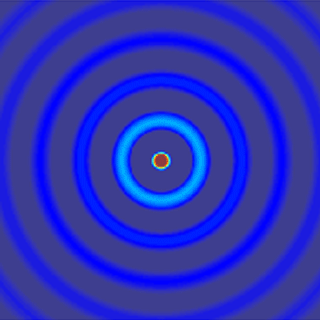 Notes 23
1
Spherical Coax
z
y
x
Note: If 2 >  / 2, we have a bicone.
TMr
2
Spherical Coax (cont.)
Boundary conditions:
set to zero
3
Spherical Coax (cont.)
Hence
Normalizing by multiplying by                      , we have
4
Spherical Coax (cont.)
(The superscript “D” stands for “double cone.”)
This is a transcendental equation for :
(These values must be found numerically.)
5
Spherical Coax (cont.)
z
y
x
TEMr  transmission-line type of mode
Start by assuming Ar with m = 0:
From TMr table:
Now it is more convenient to use Q (x) instead of P (-x).
6
Spherical Coax (cont.)
TEM property
Choose
(TEMr)
Note: This potential satisfies the boundary conditions on both cones, since Er = E = 0.
7
Spherical Coax (cont.)
Examine the fields that come from the term
Note that
Hence, we don’t need to consider P0.
8
Spherical Coax (cont.)
Choose
9
Spherical Coax (cont.)
Hence
10
Spherical Coax (cont.)
Note: The constant in front will be ignored.
11
Spherical Coax (cont.)
z
y
x
Note: To compare with cylindrical coordinates, we can use
12
Spherical Coax (cont.)
z
y
x
Voltage on the coax:
13